Ребусы
Тавкалюмова Алина
‘’’
‘’’
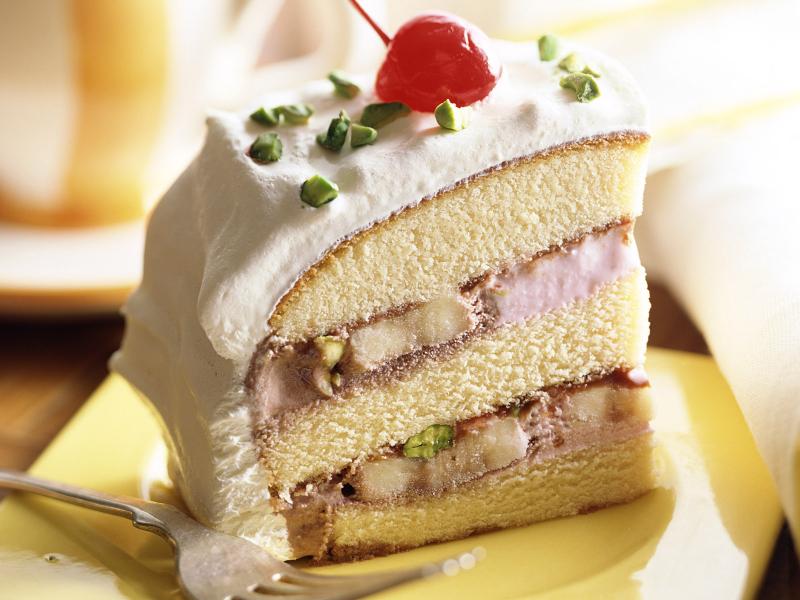 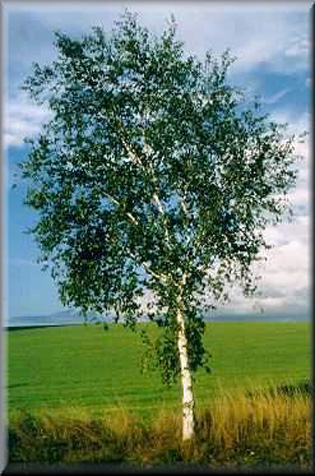 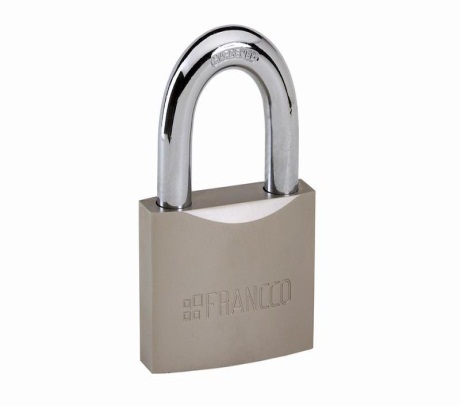 ,
,,
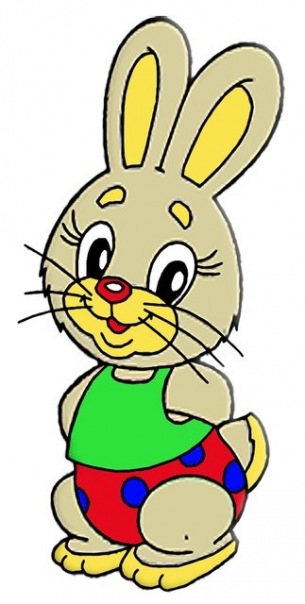 Теремок
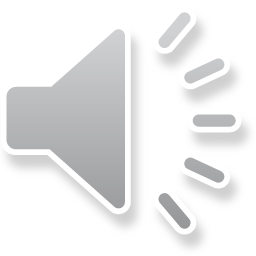 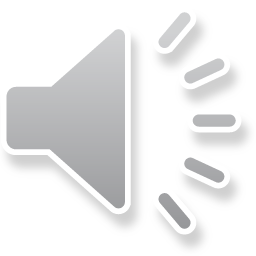 Д
___________
р
о
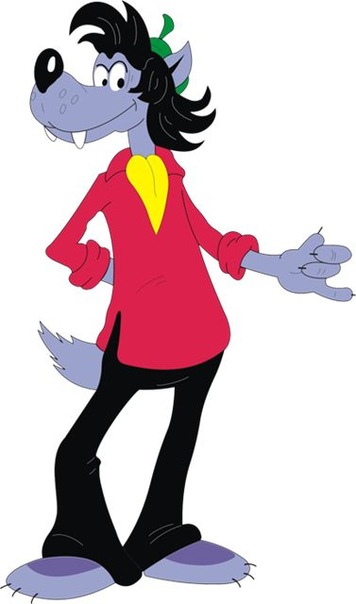 о
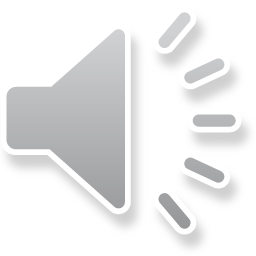 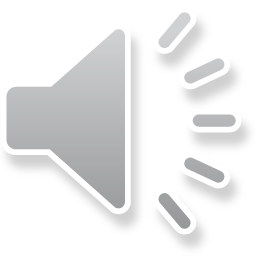 Народ
В
____________
Д
О
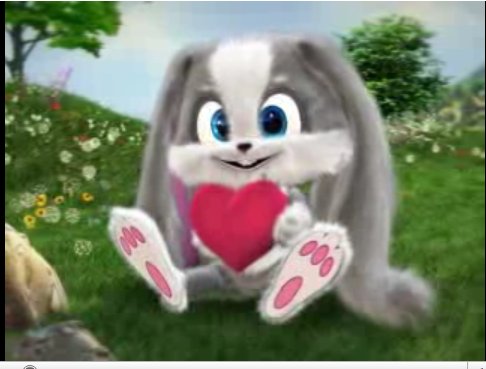 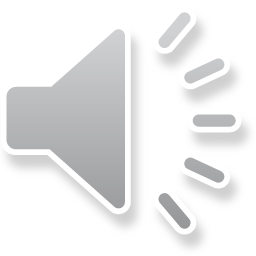 Завод
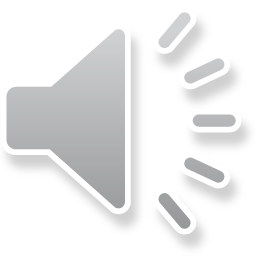 ,,
ТИ
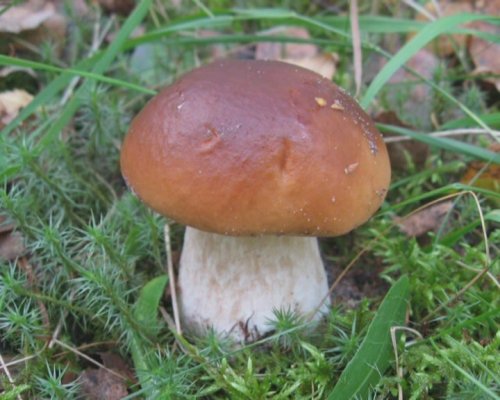 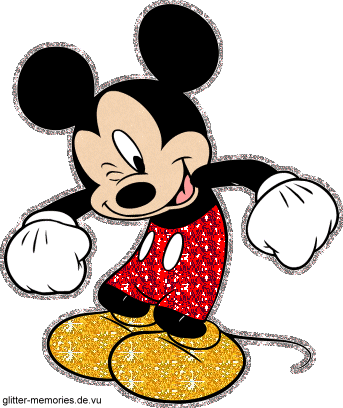 Тигр
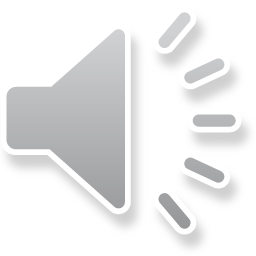